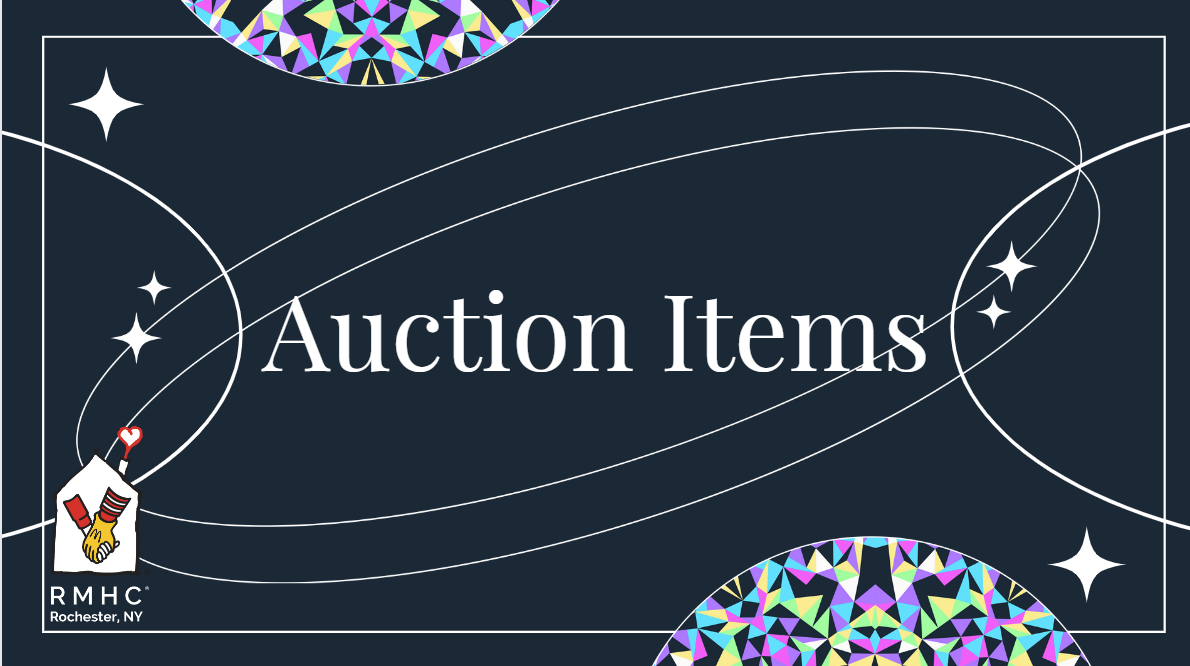 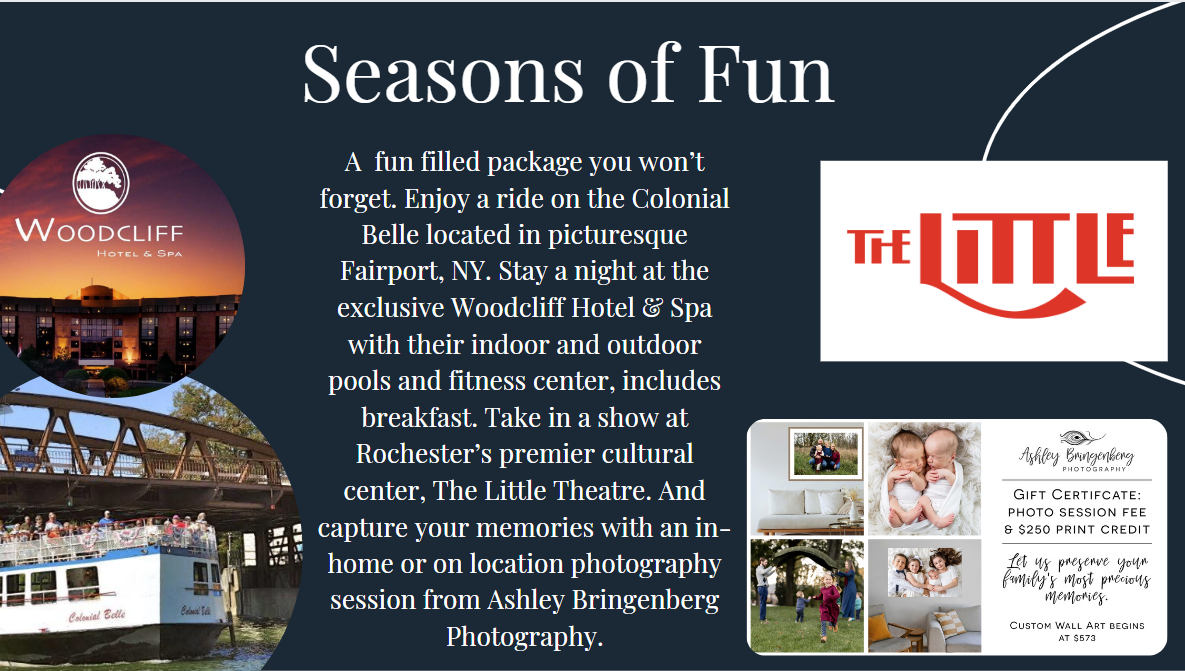 VALUE: $800
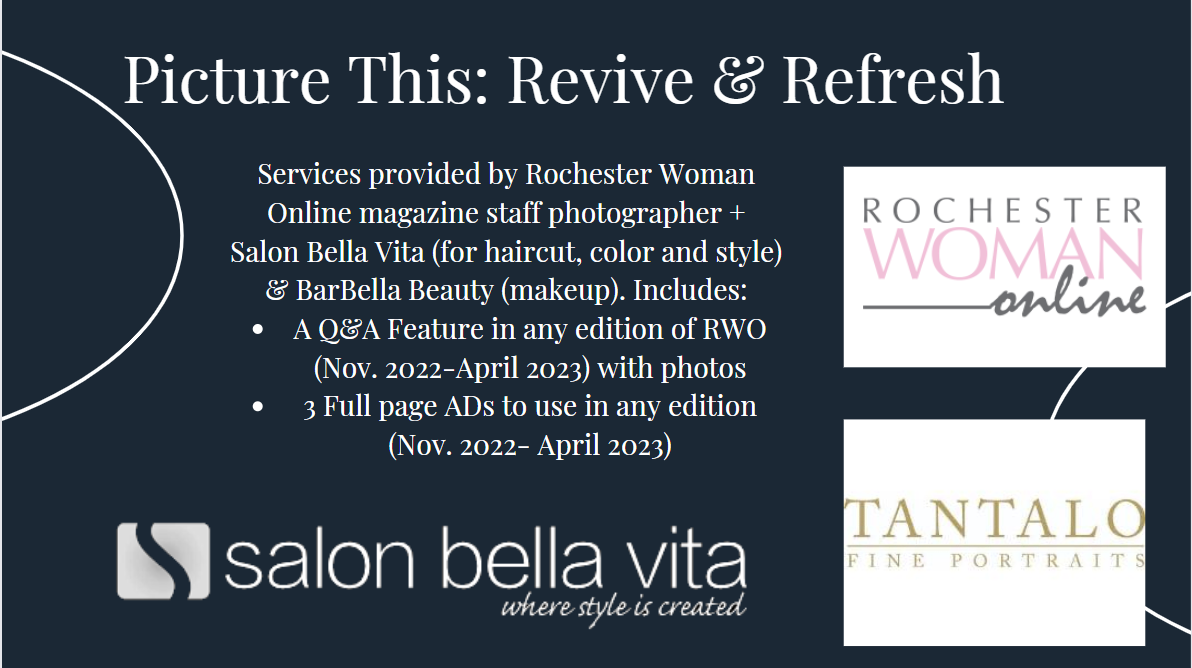 VALUE: $2,500
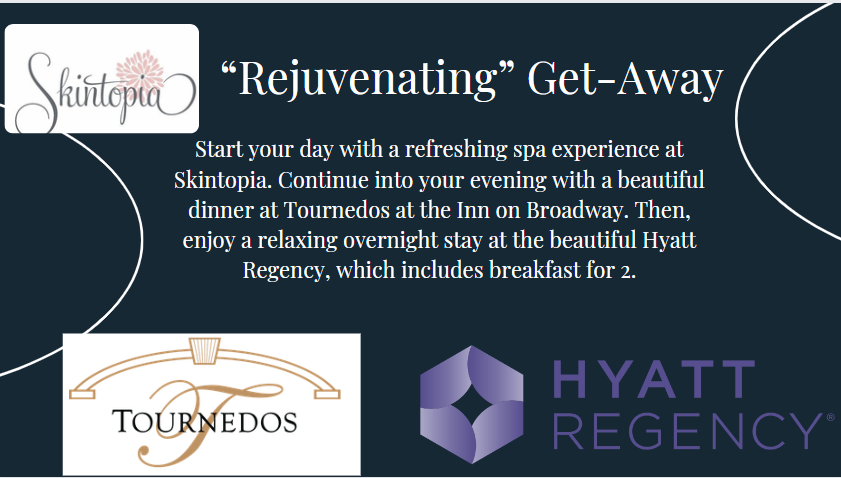 VALUE: $600
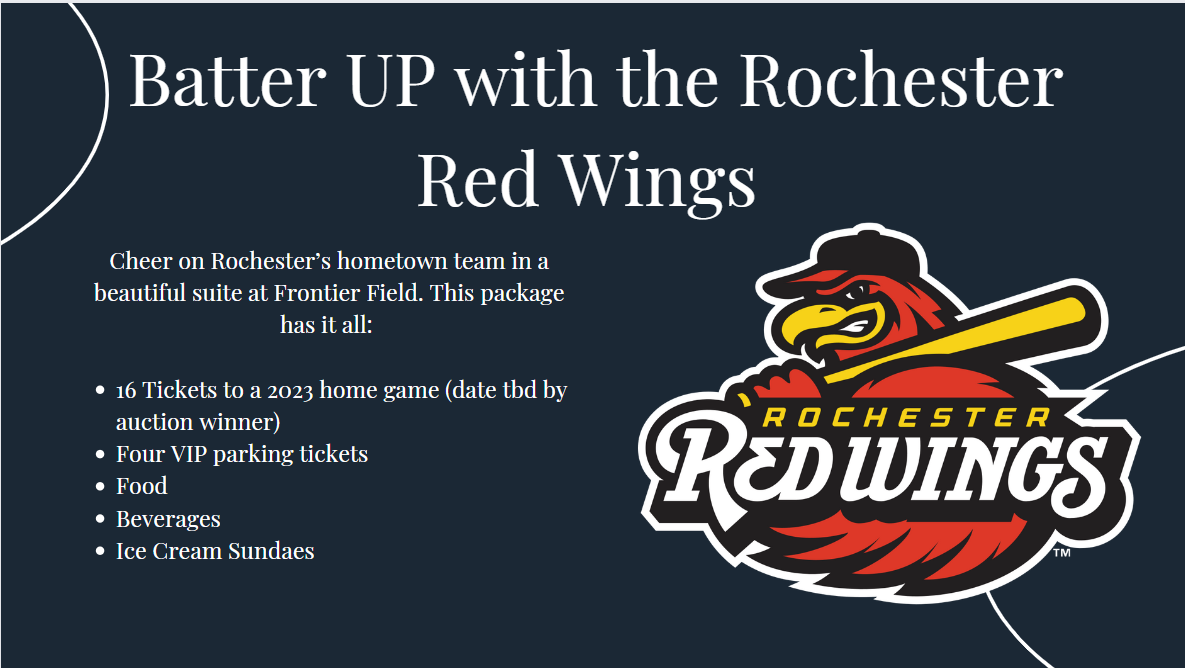 VALUE: $1,000
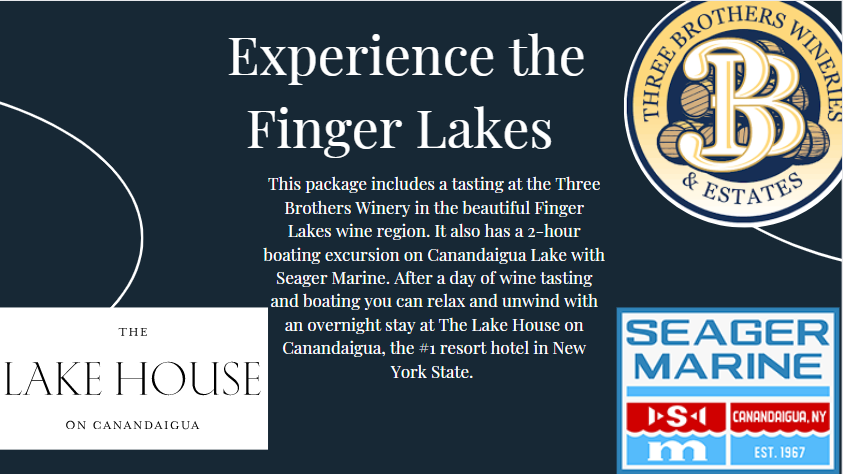 VALUE: $1,400
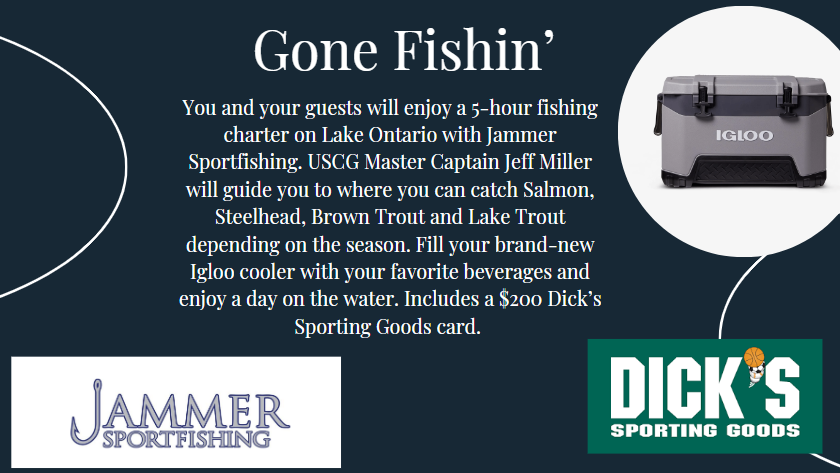 VALUE: $1,100
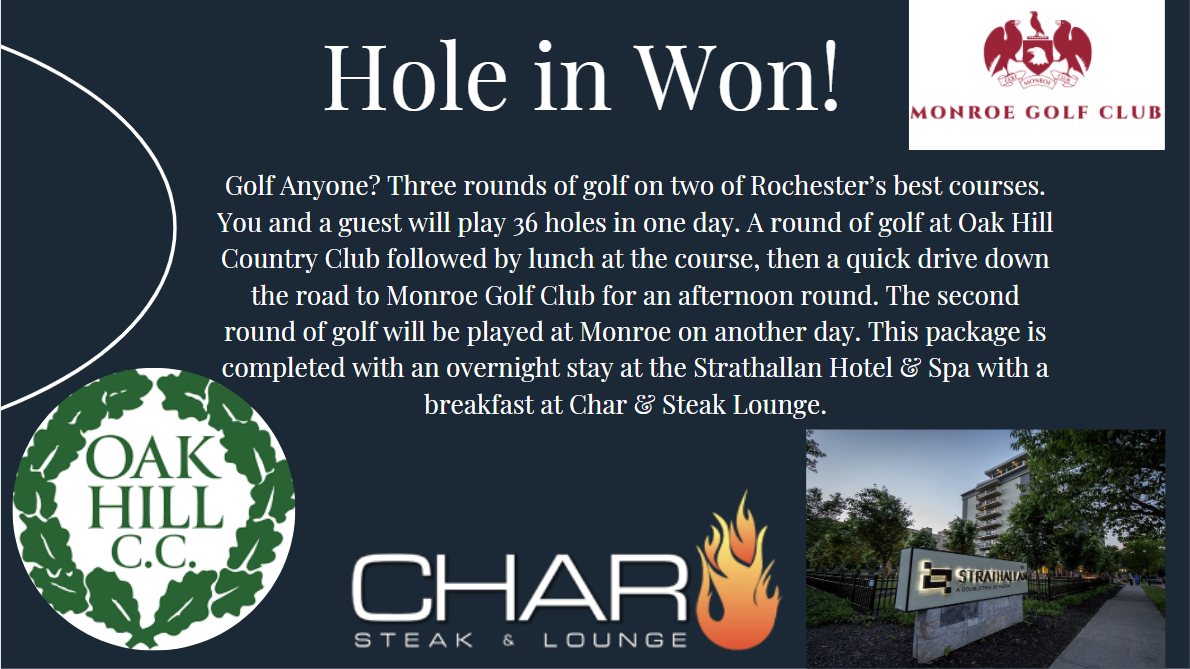 VALUE: $1,800
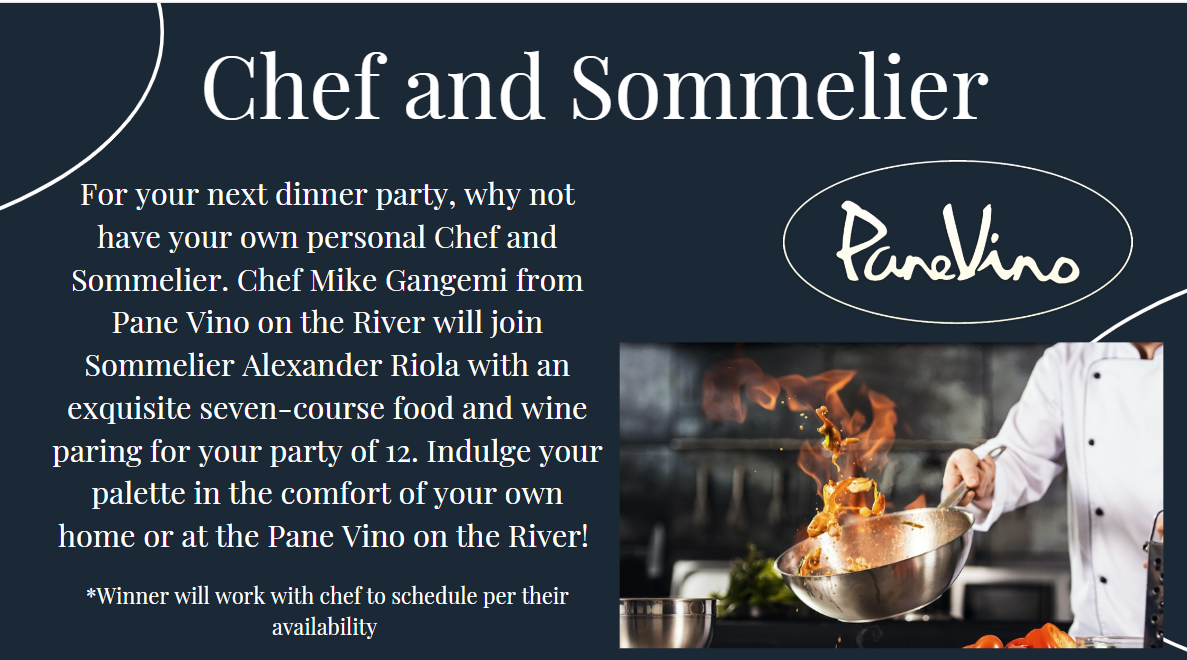 VALUE: $1,400
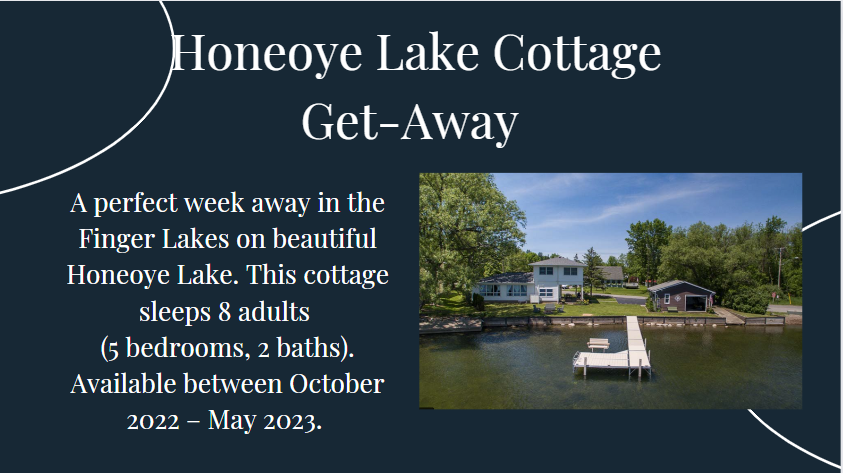 VALUE: $1,800
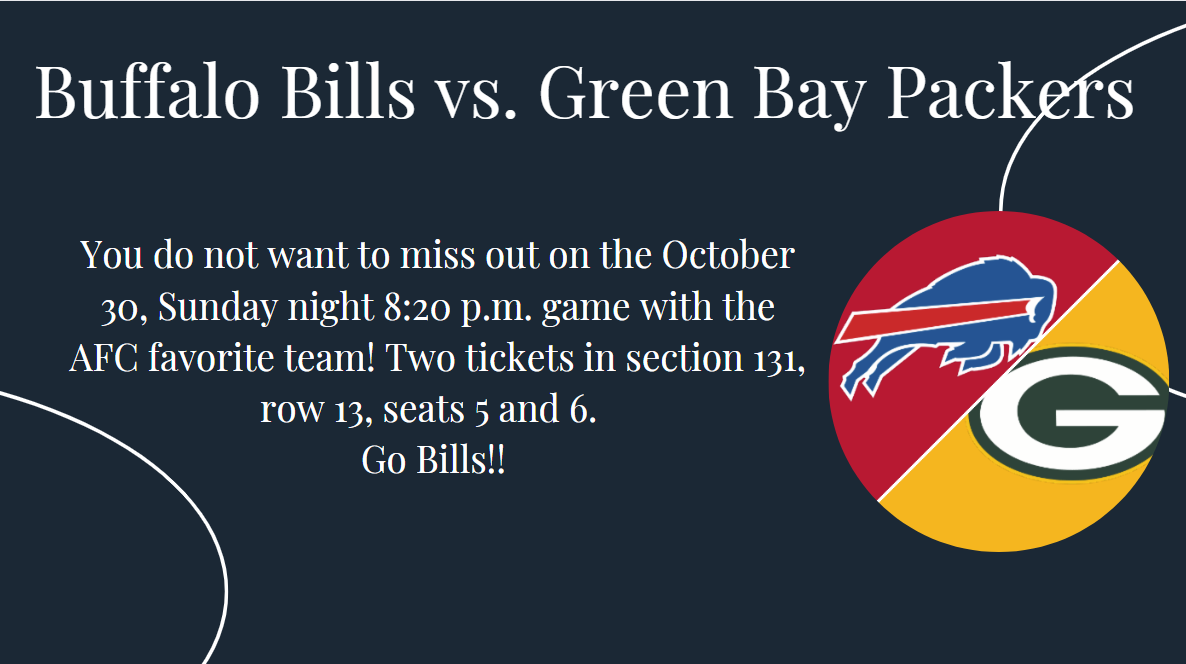 VALUE: $1,600
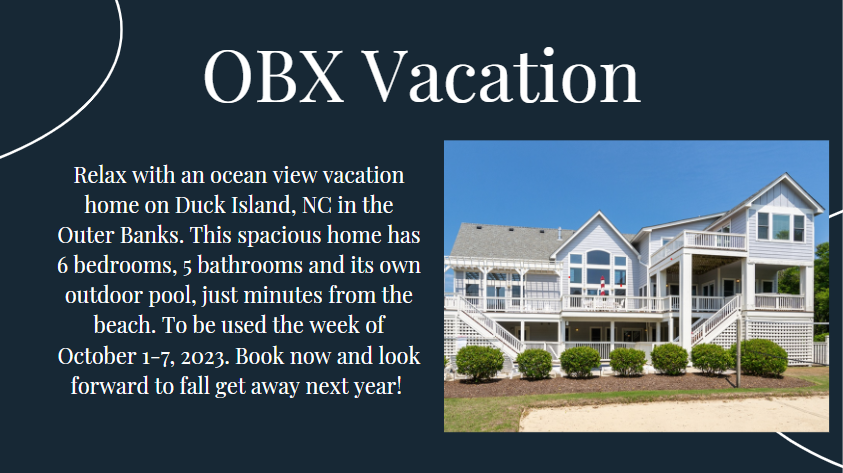 VALUE: $2,500
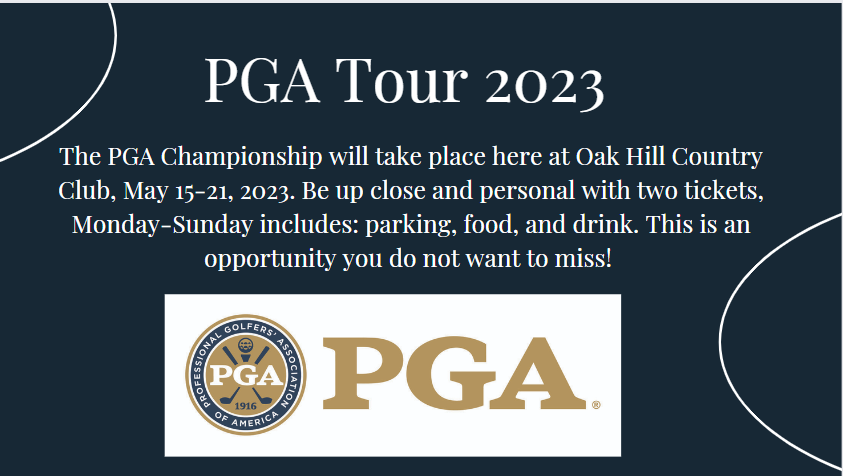 VALUE: $2,000